UBND THÀNH PHỐ CẨM PHẢ
TRƯỜNG THCS CẨM THỊNH


 
CHỦ ĐỀ 1: VĂN HOÁ, LỊCH SỬ TRUYỀN THỐNG 
Bài 1. QUẢNG NINH TỪ NĂM 1918 ĐẾN CÁCH MẠNG THÁNG 8 NĂM 1945



                                                                GIÁO VIÊN: NGUYỄN THỊ TÂM
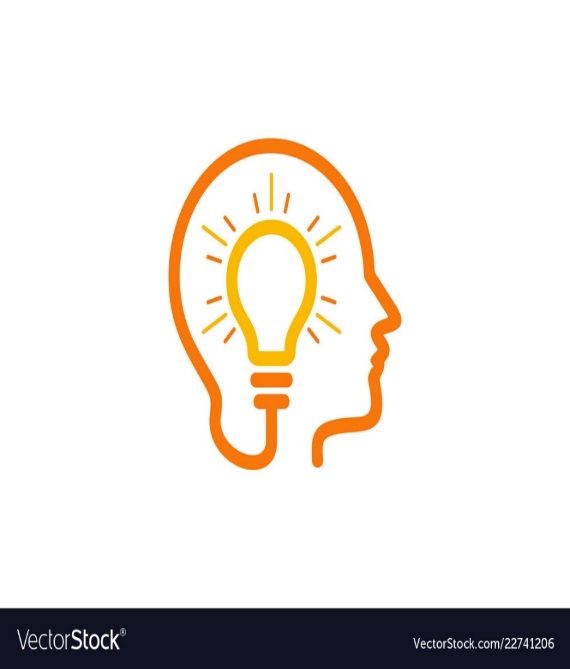 HOẠT ĐỘNG
KHỞI ĐỘNG
Lật mảnh ghép để tìm bí ẩn 
trên bức tranh dưới mảnh ghép.
1
2
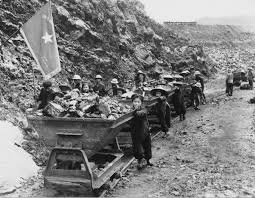 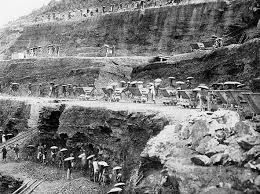 3
4
MẢNH GHÉP SỐ 1:

Từ trong lòng đất moi lên
Ai hun ai nướng mà đen sì sì
Màu sắc mới thật lạ kì
Cho vào lò đất tức thì hết đen
Là gì?
Trả lời:Than đá
MẢNH GHÉP SỐ 2:
Điền vào chỗ trống
Trong nửa cuối thế kỷ XIX, nửa đầu thế kỷ XX, dân tộc ta phải hai lần tiến hành kháng chiến chống ……………. xâm lược.
Trả lời: Thực dân Pháp
MẢNH GHÉP SỐ 3: Hình ảnh sau khiến em liên tưởng đến ngành nghề nào?
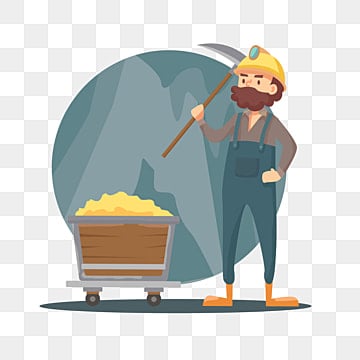 Trả lời: 
Công nhân mỏ
MẢNH GHÉP SỐ 4: 
Tổ chức Đảng đầu tiên của Đảng Cộng sản Việt Nam được thành lập ở các cơ sở, tổ chức lãnh đạo trực tiếp các đảng viên là gì?
Trả lời: Chi bộ Cộng sản
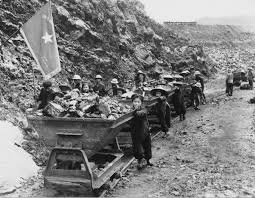 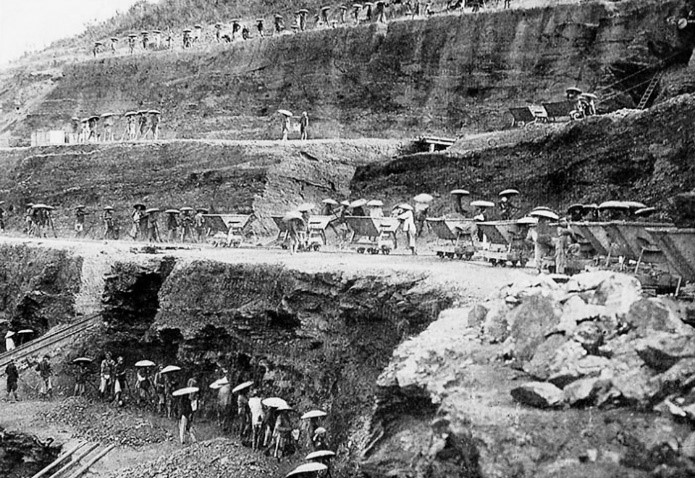 Đáp án các mảnh ghép:
1, Than đá                                                    2, Thực dân Pháp
3, Công nhân mỏ                                         4, Chi bộ Cộng sản
HOẠT ĐỘNG
Hình thành kiến thức
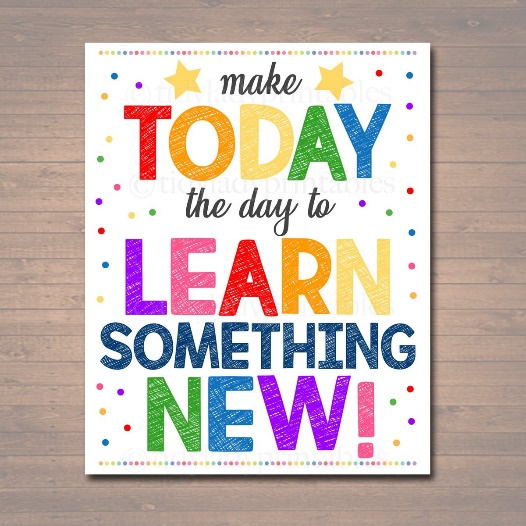 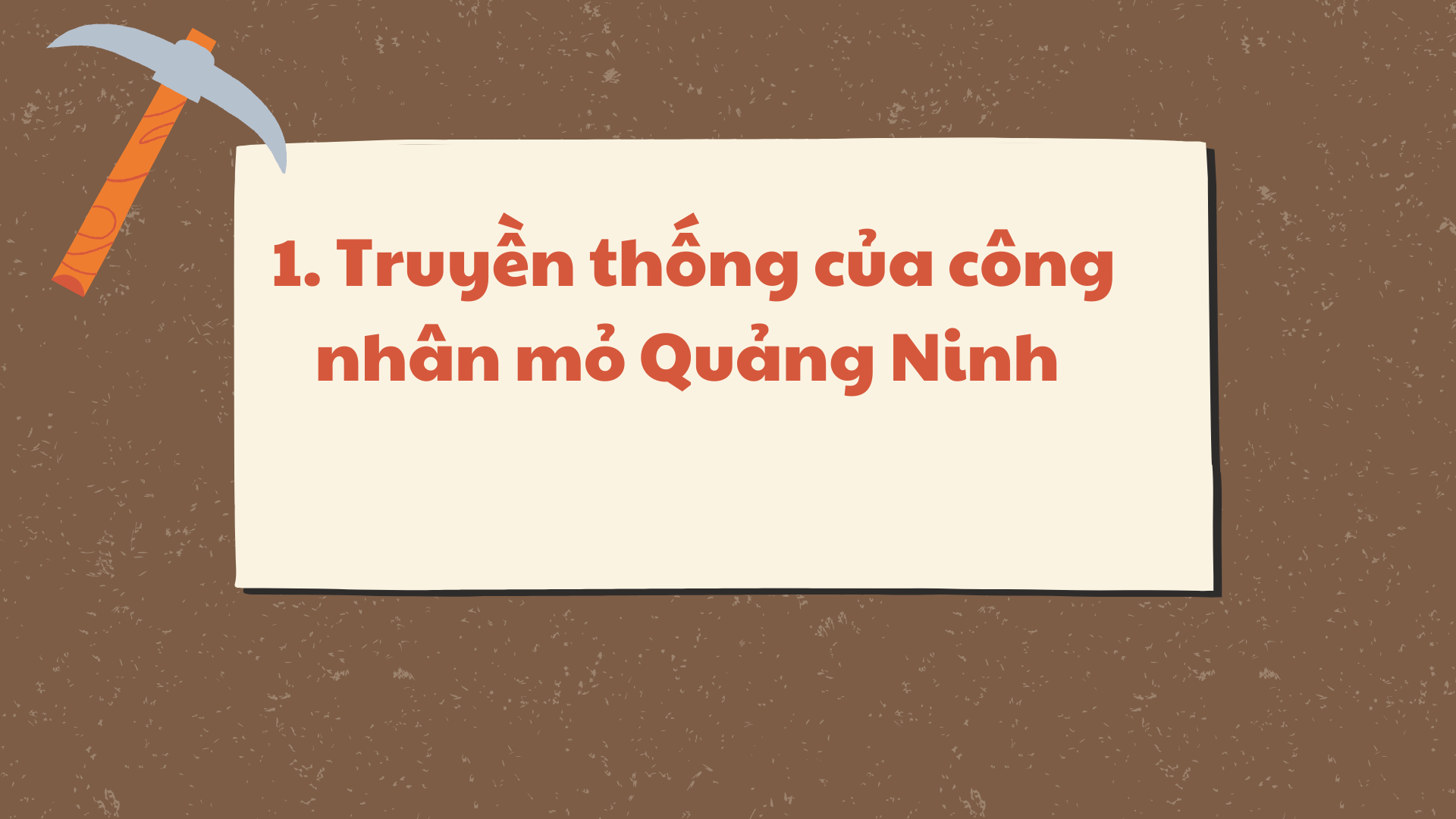 Theo dõi video giới thiệu về truyền thống của công nhân mỏ Quảng Ninh
Nhiệm vụ 1 (Nhóm chẵn) Tìm hiểu sự hình thành của giai cấp công nhân mỏ Quảng Ninh
* Nhiệm vụ 2: (Nhóm lẻ) Tìm hiểu các phong trào đấu của giai cấp công nhân mỏ Quảng Ninh
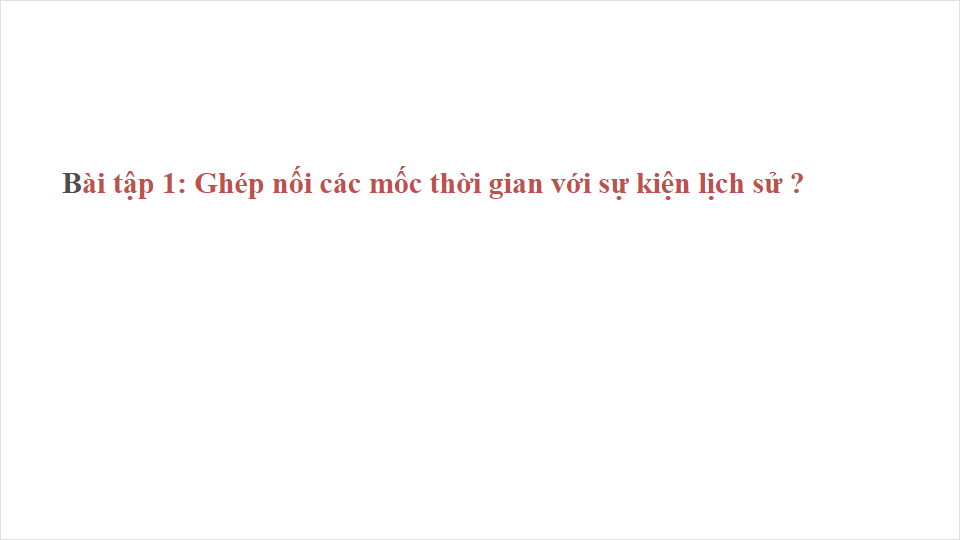 b) Sự ra đời và hoạt động của các chi bộ Đảng Cộng sản ở Quảng Ninh
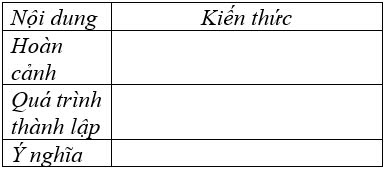 NHIỆM VỤ NHÓM
Nhóm 1, 2: Tìm hiểu và thực hiện thuyết trình về Cuộc tổng bãi công của ba vạn thợ mỏ Quảng Ninh (11/1936) có thể xây dựng sản phẩm dưới dạng bài thuyết trình power point hoặc sử dụng bản đồ tư duy (Có thể vận dụng AI để thiết kế bản đồ tư duy hoặc các phần mềm thiết kế bài giảng như canva, trang https://gamma.app/), các phần mềm cắt, chỉnh sửa video như Capcut.
Nhóm 3, 4: Tìm hiểu và thực hiện thuyết trình về Cao trào kháng Nhật ở Quảng Ninh (từ giữa tháng 3 đến giữa tháng 8/1945) 
– Sử dụng hình thức đóng vai "Phỏng vấn nhân chứng lịch sử" Học sinh đóng vai một nhân vật lịch sử (ví dụ, một công nhân mỏ hoặc một đảng viên đã tham gia cao trào kháng Nhật), một học sinh khác đặt câu hỏi như phóng viên hỏi về phong trào cách mạng của nhóm mình được phân công học sinh có thể tìm học liệu trên phần mềm chat GPT hoặc học sinh có thể quay trực tiếp Video phỏng vấn ông, bà, cụ của mình đã tham gia cao trào kháng Nhật (nếu có)
 Nhóm 5, 6: Tìm hiểu và thực hiện thuyết trình về Cách mạng giành chính quyền ở chiến khu Trần Hưng Đạo 
- Sử dụng powerpoint làm bài thuyết trình, kết hợp sử dụng sơ đồ, bảng biểu, tranh ảnh video nếu có.
3. Cuộc tổng bãi công của ba vạn thợ mỏ Quảng Ninh
a. Bối cảnh lịch sử
- Đầu năm 1936, chính quyền thực dân Pháp không thi hành các chính sách mới => thợ mỏ và nhân dân càng căm thù thực dân, sẵn sàng tham gia phong trào đấu tranh.
-  Cuối năm 1936 , nhiều chiến sĩ cộng sản về khu mỏ tuyên truyền, khơi dậy tinh thần đấu tranh chống đế quốc.
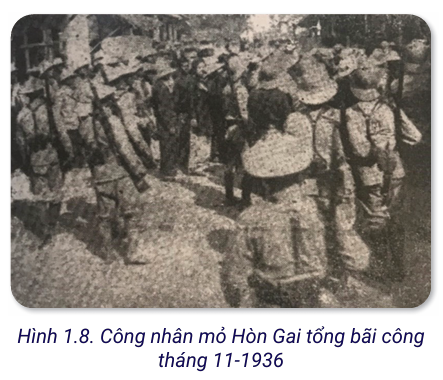 b, Cuộc tổng bãi công của ba vạn công nhân (11/1936)
- 12/11/1936 thực dân Pháp đánh đập tàn nhẫn một công nhân mỏ gây phẫn nộ
- 13/11/1936, 1 vạn thợ mỏ Cẩm Phả bãi công
- Tháng 11/1936 phong trào bãi công nổ ra rộng khắp thu hút 3 vạn công nhân tham gia.
Ý nghĩa
-  Đây là cuộc tổng bãi công lớn nhất Việt Nam trong phong trào đấu tranh 1936 – 1939.
- Đường lối, phương pháp cách mạng đúng đắn, phù hợp với hoàn cảnh lịch sử và nguyện vọng của nhân dân cả nước.
4. Cao trào kháng Nhật ở Quảng Ninh (từ giữa tháng 3 đến giữa tháng 8 năm 1945)
- Hoàn cảnh
+ Nhật đảo chính Pháp
+ Các cơ sở Đảng và mặt trận Việt Minh chuyển hình thức đấu tranh cho phù hợp tình hình mới.
- Các hoạt động
+ Tại Móng Cái: Đ/c Hoàng Quốc Việt chỉ thị: nhanh chóng hình thành lực lượng vũ trang, chuẩn bị khởi nghĩa.
+ “Đội danh dự vũ trang” được thành lập ở một số nơi và tiến hành nhiều cuộc vũ trang. Hoạt động của các hội cứu quốc được đẩy mạnh
+ Miền Tây: nhiều cuộc khởi nghĩa nổ ra và giành thắng lợi, đặc biệt ở Đông Triều Chiến khu Trần Hưng Đạo được thành lập
+ Quảng Yên: 20/7/1945 chiến thắng vang dội của quân Chiến khu
5. Cách mạng giành chính quyền ở chiến khu Trần Hưng Đạo
a, Thắng lợi ở khu vực Hòn Gai, Cẩm Phả
b, Thắng lợi ở Hải Ninh và miền Tây  của tỉnh
c, Nguyên nhân thắng lợi, ý nghĩa lịch sử của cách mạng giành chính quyền ở Quảng Ninh năm 1945
* Nguyên nhân thắng lợi
- Có sự lãnh đạo đúng đắn của Đảng bộ Đặc khu mỏ, Mặt trận Việt minh và chiến khi cách mạng Đông Triều.
- Tinh thần yêu nước và ý chí đấu tranh anh dũng của cán bộ, đảng viên , công nhân và nhân dân các dân tộc tỉnh Quảng Ninh.
- Phương pháp đấu tranh quyết liệt, linh hoạt của lực lượng cách mạng.
- Sự đoàn kết đồng lòng của công nhân mỏ và các tầng lớp nhân dân trong toàn tỉnh.

* Ý nghĩa lịch sử:
- Đánh dấu bước ngoặt lịch sử quan trọng của nhân dân Quảng Ninh.
- Giai cấp công nhân và nhân dân lao động từ thân phận nô lệ đã trở thành người làm chủ vận mệnh của mình
- Để lại nhiều bài học kinh nghiệm quý báu
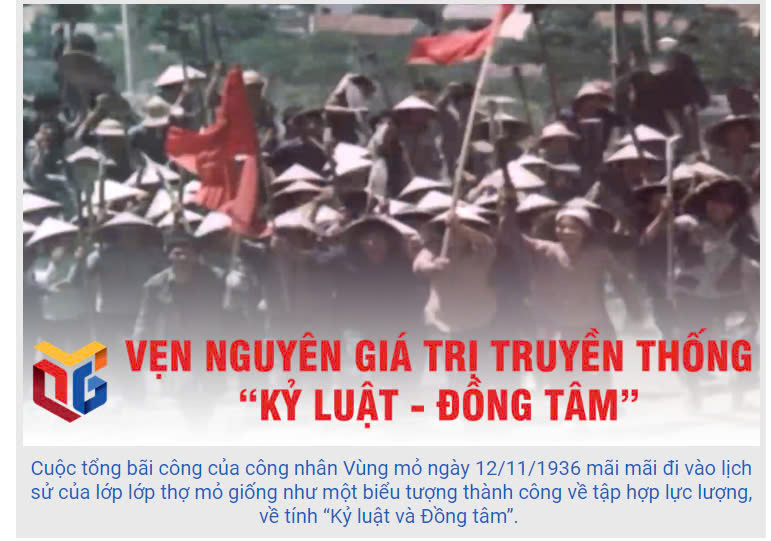 HOẠT ĐỘNG
Luyện tập
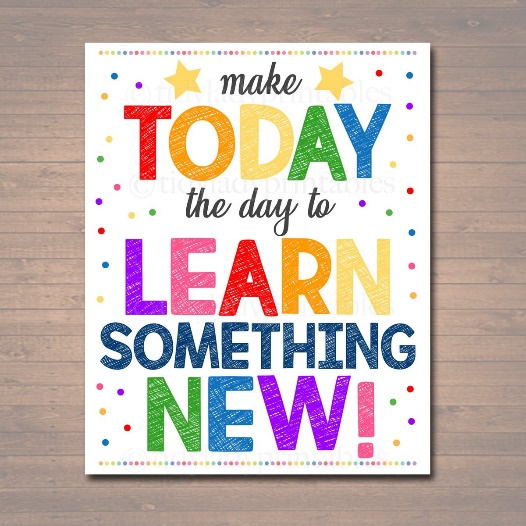 Học sinh thực hiện trên phần mềm Plickers
HOẠT ĐỘNG
Vận dụng
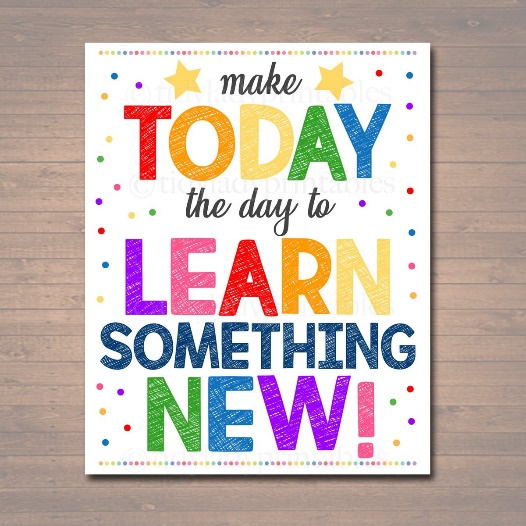 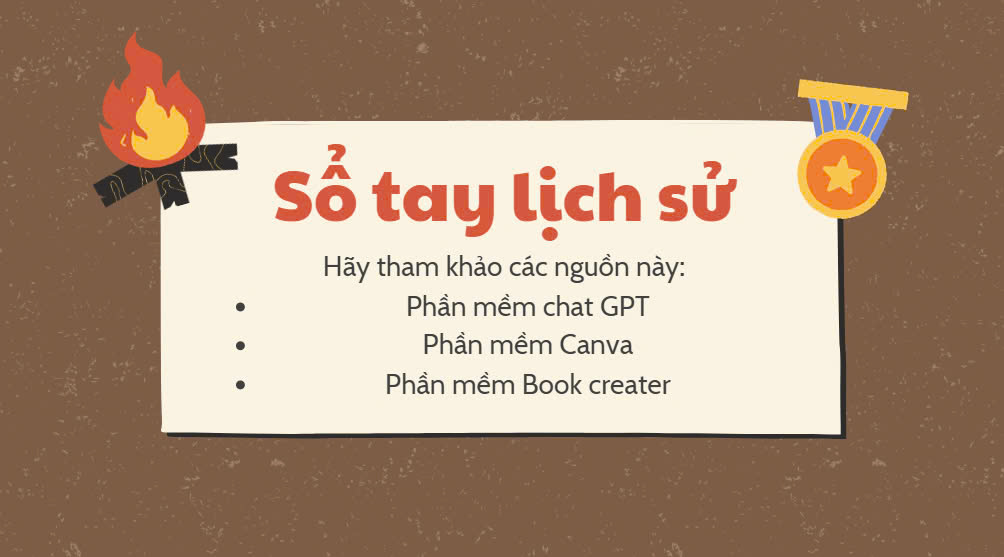 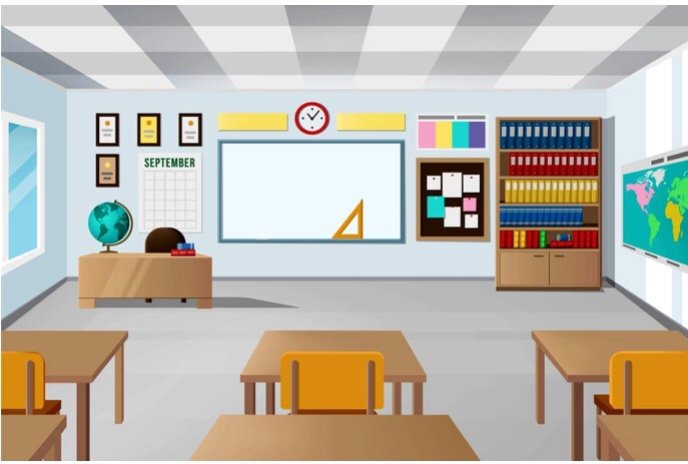 TIẾT HỌC KẾT THÚC.